Добрый день!Вас приветствует участница              научно – практической конференции средней школы №2, 3Б классаКинзябаева Алсу
Почему люди пишут безграмотно?
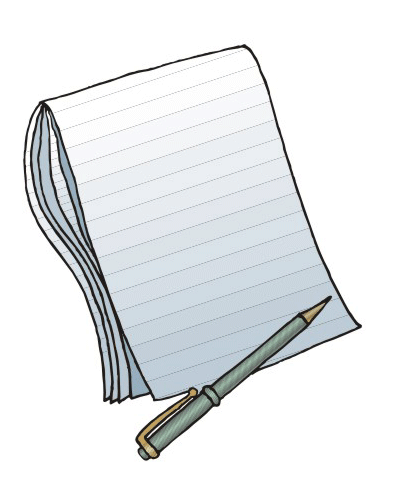 «Неправильные правила» для словарных слов.
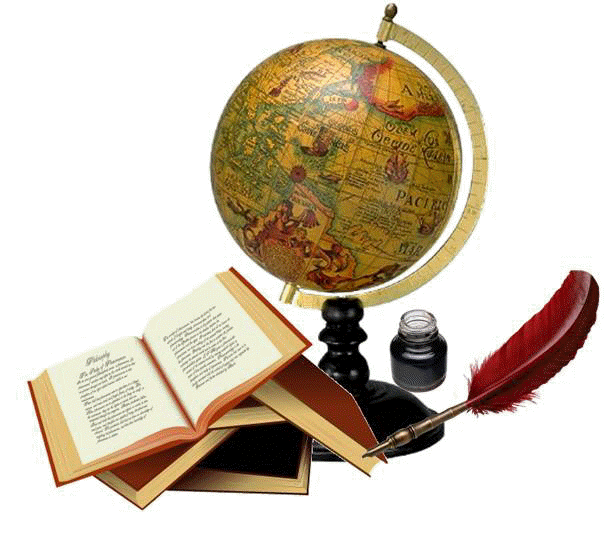 Активный словарь (слова, которые человек употребляет в своей речи).
Пассивный словарь ( слова, которые человек не употребляет, но узнаёт в тексте, понимает их).
В. Шекспир         20.000 слов
А.С.Пушкин
21.000 слов
15.12.2014
Необходимый словарный запас для понимания прочитанного текста
Словари русского языка
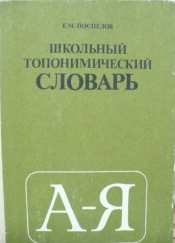 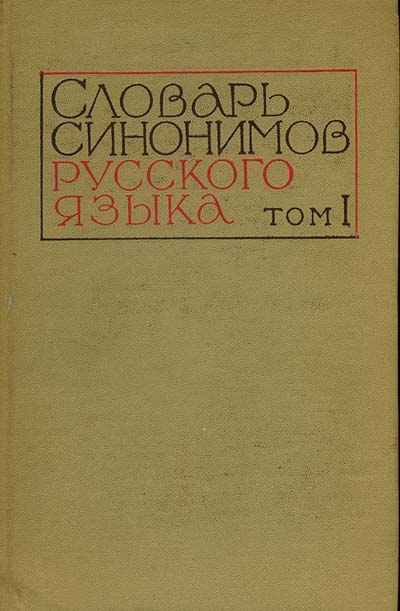 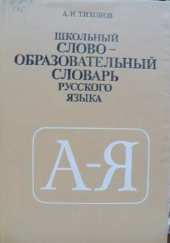 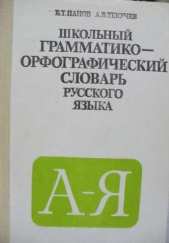 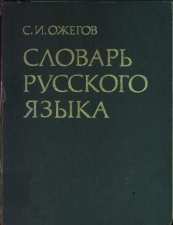 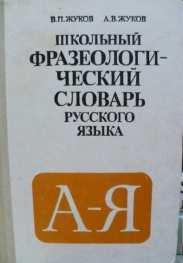 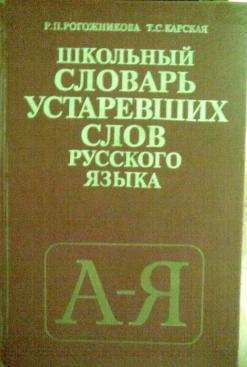 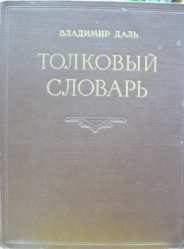 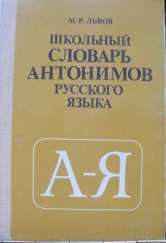 ТОЛКОВЫЙ СЛОВАРЬ
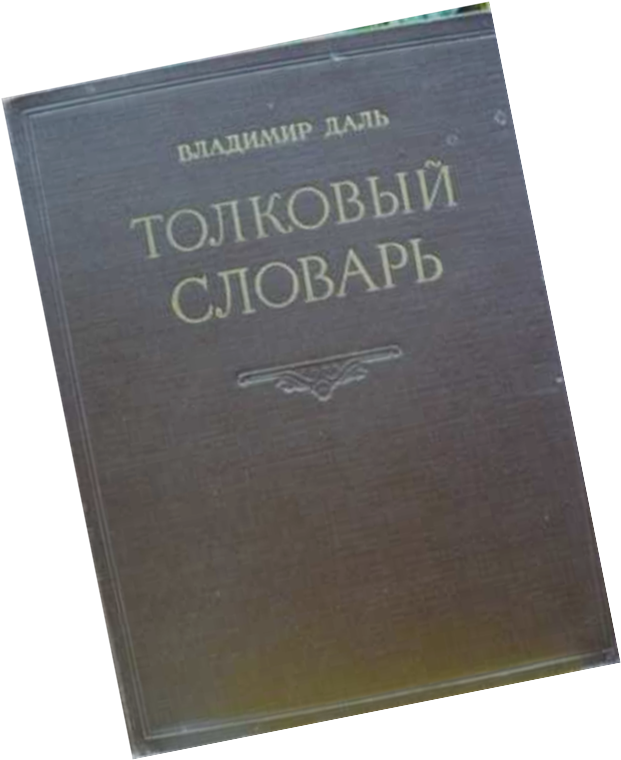 В словаре 
В.И. ДАЛЯ содержится около   200 тыс. слов.
На реке
 Наш огород
 В школе
 Животные
 Математика
 Волшебные слова 
 Родина
Владимир Иванович
 Даль
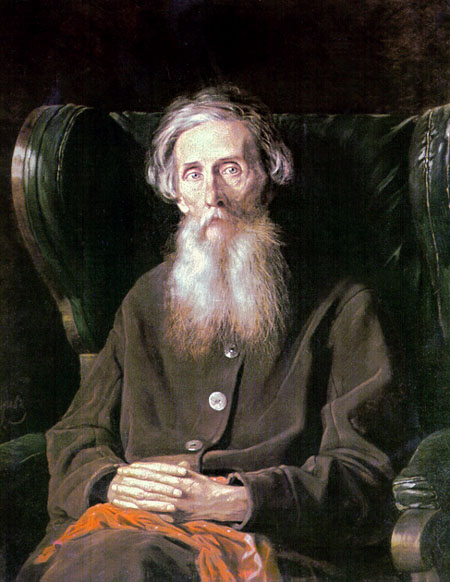 ЭТИМОЛОГИЧЕСКИЙ СЛОВАРЬ
Ознакомившись с этимологическим словарем, где в интересной и доступной форме подробно описываются истории возникновения слов в русском языке и излагаются  факты из истории их использования,                                 вы раскроете множество тайн, которые заключаются в такой науке, как этимология.
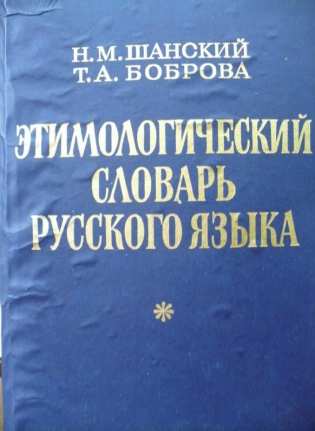 ФРАЗЕОЛОГИЧЕСКИЙ СЛОВАРЬ
В отличие от других словарей, здесь описываются не отдельные слова, а устоявшиеся в русском языке словосочетания  – фразеологизмы.
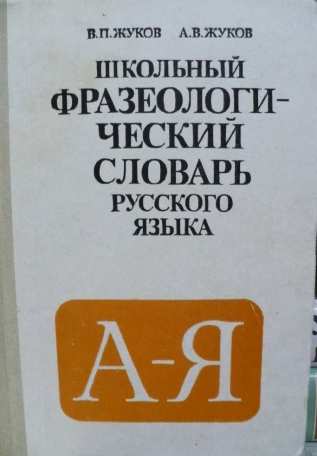 К.Г. Паустовский
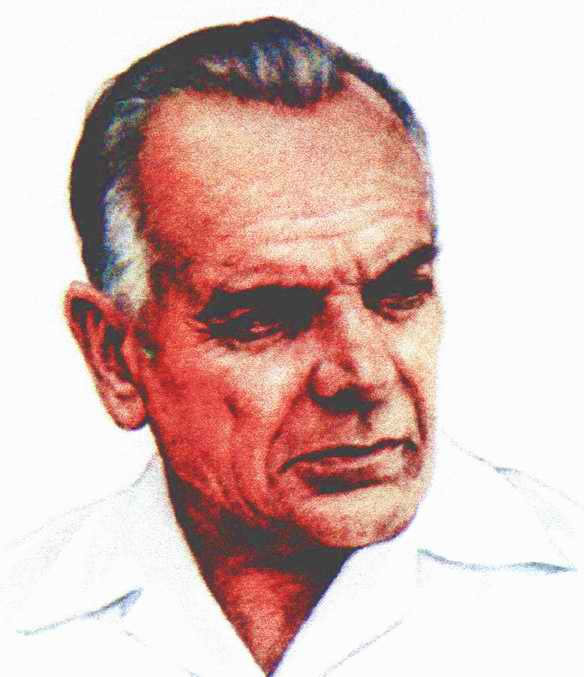 « Нам дан во владение самый богатый, меткий, могучий и поистине волшебный русский язык».
ТОПОНИМИЧЕСКИЙ СЛОВАРЬ
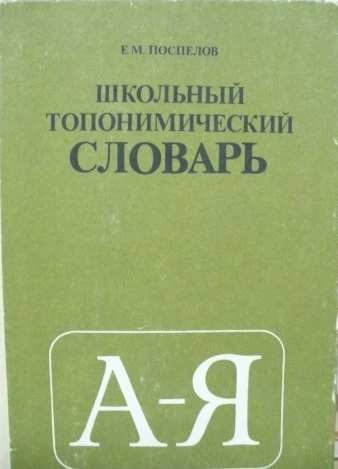 В словарь входят названия самых важных и интересных с географической точки зрения объектов.
«Два великана»
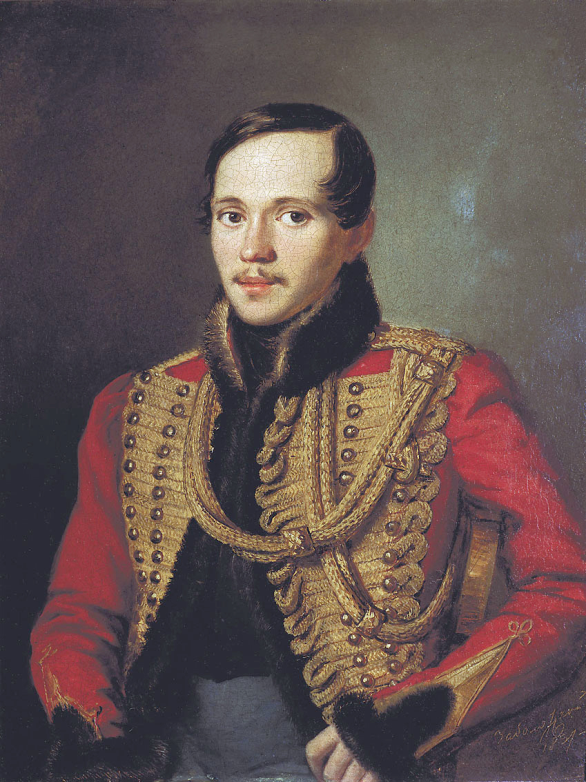 «Тишина»
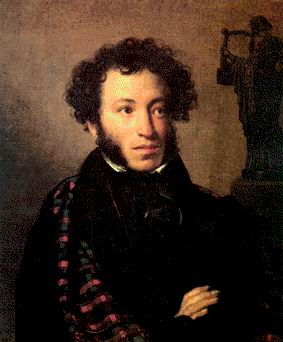 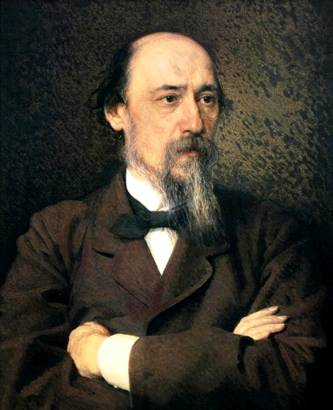 «Деревня»
«Девочка с персиками»
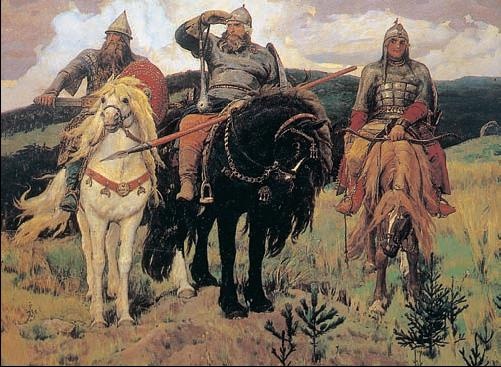 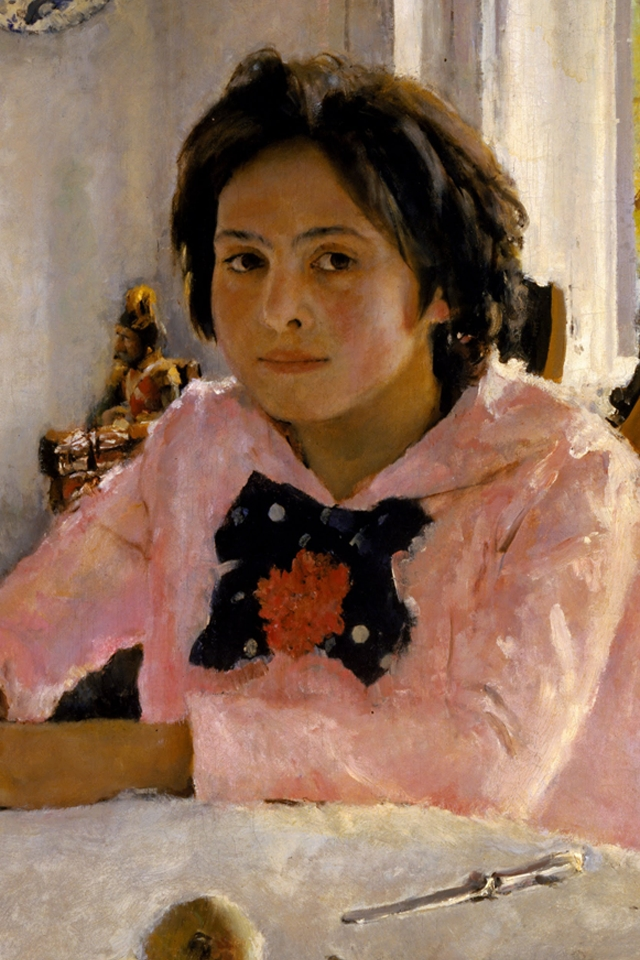 «Богатыри»
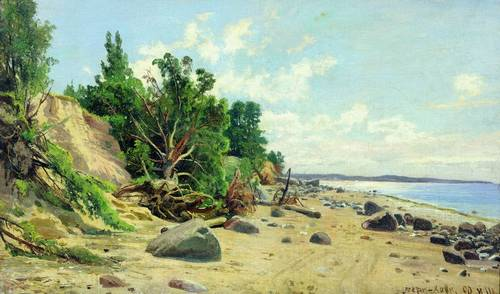 «Берег моря»
Спасибо за внимание!